TTCN-3 embedded
the conceptual extension of TTCN-3 for testing continuous and hybrid systems
Jürgen Großmann (Fraunhofer FOKUS), Hans-Werner Wiesbrock (IT Power Conultants), Friedrich-Wilhelm Schröer (Fraunhofer FIRST) and Jacob Wieland (Testing Technologies)
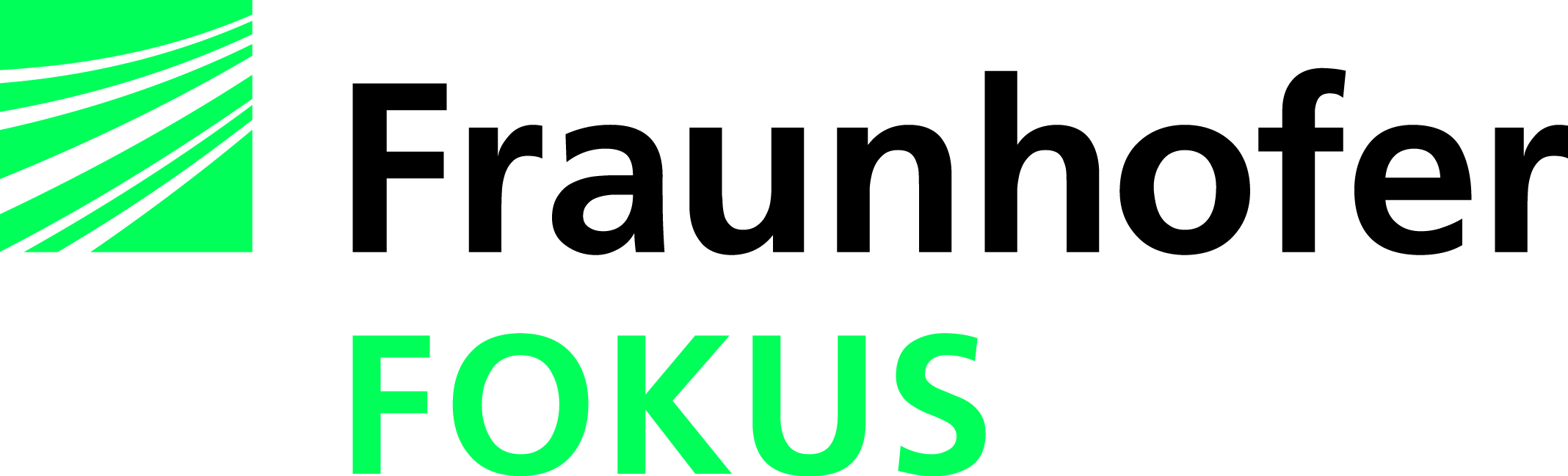 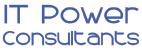 TTCN-3 User Conference 2011
7 – 9 June 2011 - Bled, Slovenia
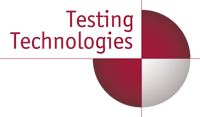 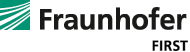 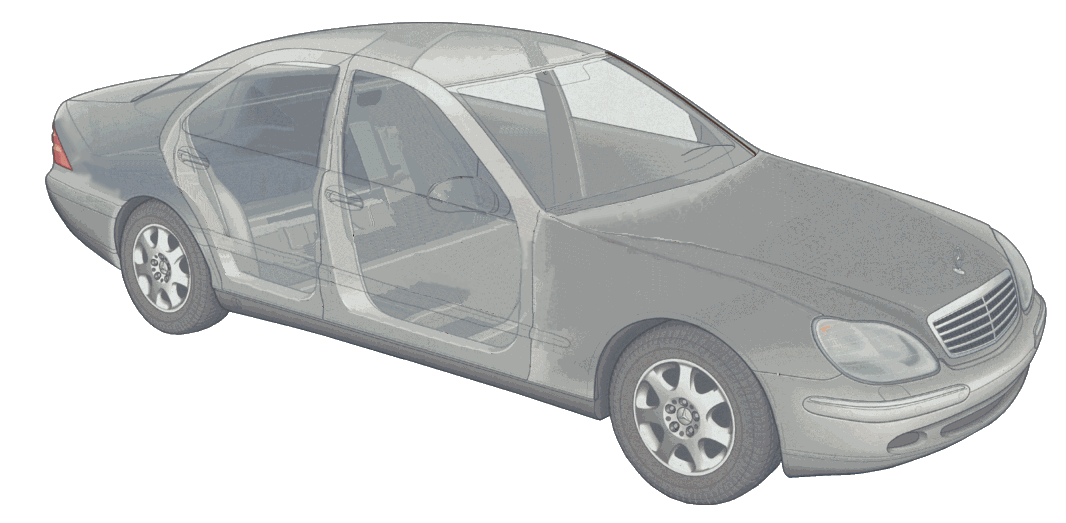 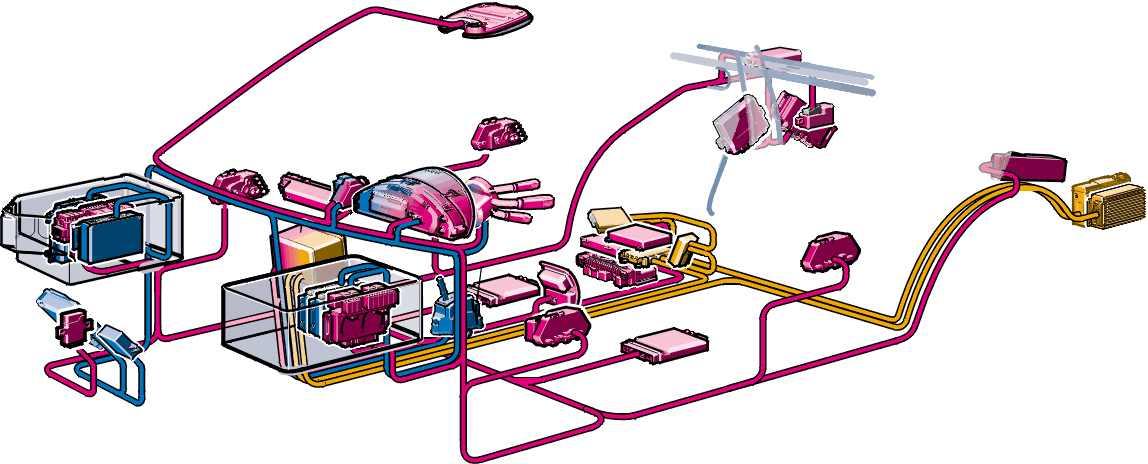 Embedded Systems Become communicating systems
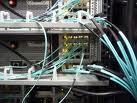 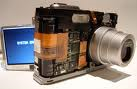 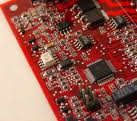 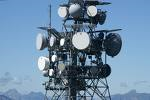 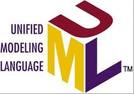 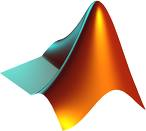 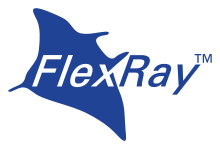 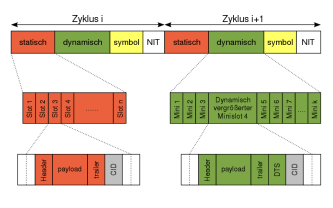 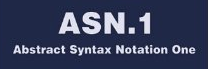 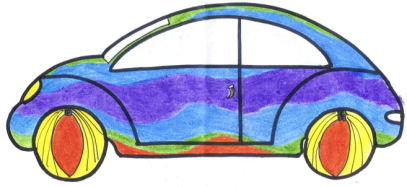 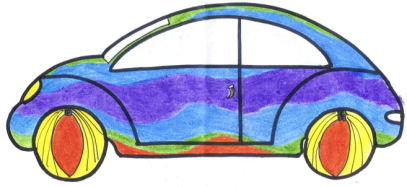 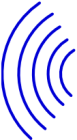 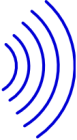 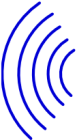 ITS G5
IVS
IVS
802.11 b/g and ITS G5
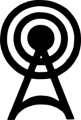 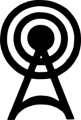 IRS
IRS
IRS
MotivationWhy TTCN-3 embedded
TTCN-3: Mature, industry grade standard
TTCN-3: Provides a clear and well defined test system architecture
TTCN-3: Provides powerful language constructs for automation and reusability
TTCN-3 embedded provides additional concepts for testing hybrid systems
flexible time concepts (real time and simulation time)
control flow structures to model signal changes over time
efficient access to individual signal values
Results of TEMEATTCN-3 embedded
RT TTCN-3 Concepts (status: integrated in TTCN-3 extensions: TTCN-3 Performance and Real Time Testing)
clock as a common basis for time measurement.
timestamp redirection for exact time measurement of message interaction.
Continuous TTCN-3 Concepts  (status: change request)
sampled clock as a common basis for discretization and stream definitions.
sampled streams  that provide a data structure to define, access and manipulate discretized signal values and their history in time.
hybrid automatons, that provides a control flow structure to enable and control the simultaneous stimulation and evaluation of stream ports.
RT-TTCN-3 Concepts
Continuous TTCN-3 Concepts
TTCN-3 Core Standard
4
[Speaker Notes: Intention:
Provide an overview over the basic means of Continuous TTCN-3

Additional Explanation:

Stream:
A stream is a ow of data over time, which has a data
value being dened for every point in time  the stream
elements. We dene streams relative to a sample that repre-
sents global time. In contrast to scalar values, a stream [2,9] represents the whole allocation history
applied to a port. In CTTCN-3 the term stream is used to denote the data
structure that describes the complete history of data that yield
as allocation of a certain port xn; ym.
As scalar types, all TTCN-3 base types and user-dened structured types
(and their restrictions) are allowed. 

Stream Templates
In TTCN-3, especially for the denition of reference val-
ues and value sets, the use of templates is encouraged.
A template denes a pattern for the characterization of
values of a given type. Templates are generally applicable to streams of the same type or of
compatible type4. In CTTCN-3 the application of a template to a stream or a
stream port is carried out by either a sense statement (for the on-line evaluation
of ports) or a match statement (for the oine evaluation of the data structure
stream).

Time:
The notion of time is crucial for testing continuous or
hybrid systems. In standard TTCN-3, there is restricted
time control using timer operations only. Especially for
the exact timing of stimulation events and the time quan-
tied evaluation of system reactions the use of timers
is cumbersome and imprecise. Hence, in TimedTTCN-3 global time5 and the notion of timestamps were intro-
duced [18, 4]. Access to global time is provided by an
operation called now that returns the actual time in sec-
onds. We adopt the concept of global time and enhance
it with the notion of sampling and sampling time. As
in TTCN-3, all time values in Continuous TTCN-3 are
denoted as non-negative oat values and represent time
in seconds.

Carry Until:
Although structured types can be used to emit and sense several
scalar streams in parallel and although finite
streams can be used instead of infinite ones, it is not always
applicable and practical to do that. Therefore, we introduce
a new control flow structure that enables the generation of
streams (and of messages and procedures) on parallel ports.
Like the alt statement, it also supports the parallel evaluation.
The proposed control flow structure is called carry-until
statement.]
Automatic Gear System
Guiding Example
Example: automatic gear system Typical Automotive Application
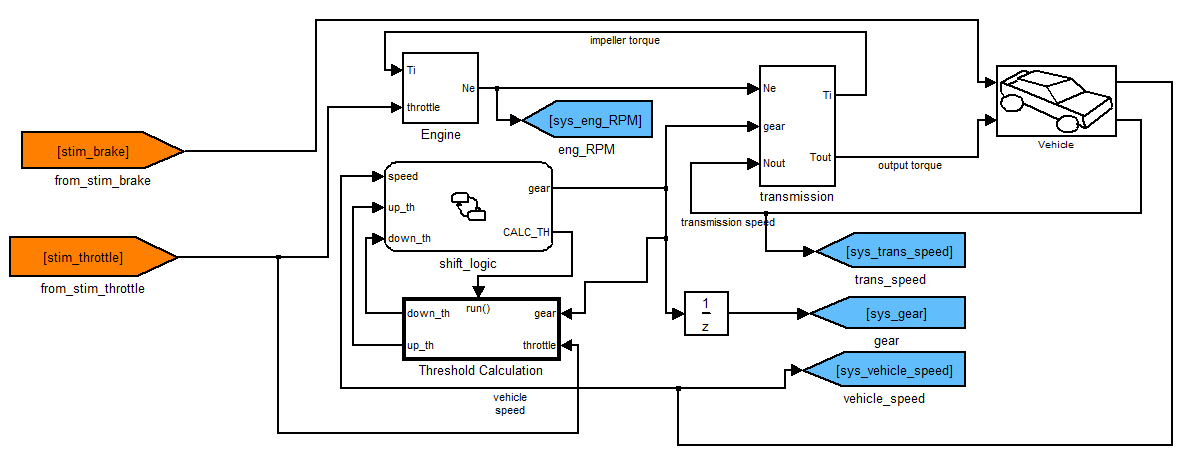 Example: automatic gear system Expected behavior
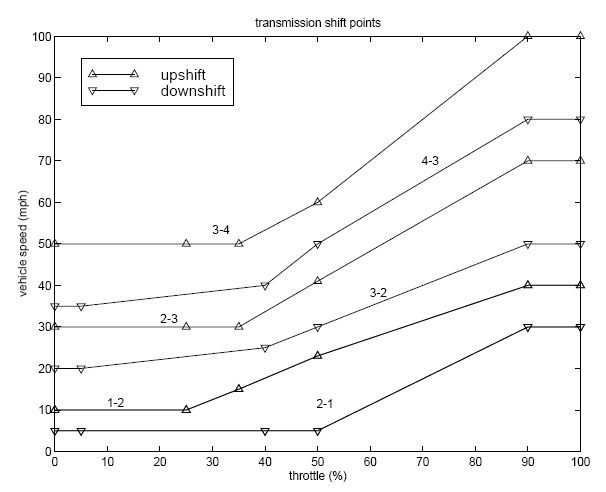 Example: automatic gear system TTCN-3 embedded test system
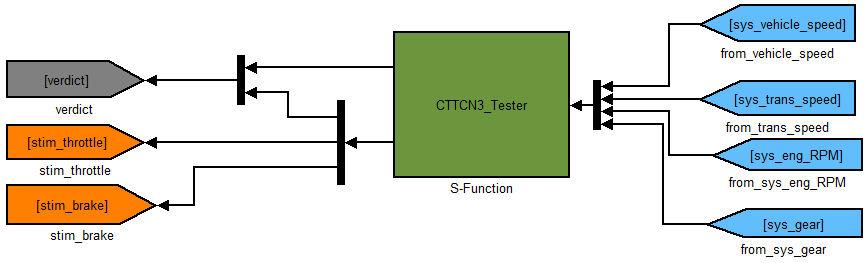 Example: automatic gear system The test specification
Direct access to time
testcase limit velocity_gear_3_test() runs on mtcType{
  var float s;
		
  // accelerate 
  Throttle.value := 15.00;		
  until{
   [Gear.value >= 3.0]{Throttle.value := 8.0; s:= Speed.value}
  }
			
  // target velocity reached
  label constant_drive;	  
  cont {assert(Gear.value == 3.0)}	
  until{
   [now >= 400.0] {} goto final;
   [Speed.value <= (s - 8.0)]{
        Throttle.value := Throttle.value +1.0;  
        Brake.value := Brake.value -1.0} goto hold;
   [Speed.value >= (s - 5.0)]{
        Throttle.value := Throttle.value -1.0; 
        Brake.value := Brake.value +1.0} goto hold;
   }
   
    // regulate velocity
    label hold;
    cont {assert(Gear.value == 3.0);	}	
    until{[duration >= 10.0 ]{} goto constant_drive;}	 
 
    // end testcase
    label final;
    cont {
      assert(Gear.value == 3.0);
    }	
    until{
      [duration >= 1.0 ]{}
    }
}
until{
   [Gear.value >= 3.0]{Throttle.value := 8.0; s:= Speed.value}
  }
			
  // target velocity reached
  label constant_drive;	  
  cont {assert(Gear.value == 3.0)}	
  until{
   [now >= 400.0] {} goto final;
   [Speed.value <= (s - 8.0)]{
        Throttle.value := Throttle.value +1.0;  
        Brake.value := Brake.value -1.0} goto hold;
   [Speed.value >= (s - 5.0)]{
        Throttle.value := Throttle.value -1.0; 
        Brake.value := Brake.value +1.0} goto hold;
   }
Definition of continuous behavior
Access to signals using stream ports
Definition of discrete jumps
Overview On TTCN-3 embedded
TTCN-3 embedded RT Extensions
Access to time at any place in the test




Retrieve the enqueue time of a message,
var float myTime:= now; 
// yields the actual time
Gear.receive(t)-> timestamp myTime;
// yields the reception time of a message
TTCN-3 embedded Streams
TTCN-3 streams provide information about values and their timing:
.value provides access to the actual stream value 
.timestamp returns the measurement time of a value
.delta provides access to the length of a sampling step
Throttle.value:= 10.0;
Throttle.value:= Brake.value + 10.0;

if (Throttle.timestamp > 10.0) {…}
if (Throttle.delta > 0.001) {…}

Throttle.delta := 0.001;
TTCN-3 embedded Stream navigation
Allow the evaluation of the stream history
.prev(integer index) provides an indexed based access to previous stream values, timestamps and sample times 
.at(float timeval) provides a time based access to previous stream values, timestamps and sample times
Throttle.prev.value;		// the previous value
Throttle.prev(2).timestamp   	// the timestamp of the 					// measurement two samples 				       	// ago
Throttle.at(0.0).value;      	// the initial value
Throttle.at(10.0).timestamp  	// the timestamp of the 					// last measurement at 					// 10.0s or before
TTCN-3 embedded Hybrid behavior specification
seq{
  onentry{Brake.value := 0.0}
  inv{ Brake.value <= 0.1 }
  cont{Throttle.value := 1.0} 
  until(duration >= 5.0)
  cont{Throttle.value := duration + 1.0 * 2.0} 
  onexit{Throttle.value := 0.0}
} until (duration >= 10.0)
cont{
  var integer x :=0;  onentry{Brake.value := 0.0}
  inv{ Brake.value <= 0.1 }
  Throttle.value := duration * 2.0;
  assert(EngineSpeed.value < 4000.0);
  onexit{Throttle.value := 0.0}
} until (duration >= 10.0)
Modes represent the macro state of the test system
Sampling ensures the repetitive execution of the mode’s content (aka micro state of the test system)
onentry and onexit are executed once, at the beginning or ending of the mode execution
inv, until, assertions and assignments are executed continuously
Parallel and sequential composition is provided by par modes and seq modes that show similar structures.
Cont. Test
Behavior
[g1]
[Speaker Notes: Assignments: Sampling of the left side argument
Predicats: Each sampling of streams that are contained in the expressions]
TTCN-3 embedded Parametrizable modes
mode myMode(in float x):= seq{
  label myModestart;
  cont{}inv{ v.value > v.prev.value or
      	      v.value < v.prev.value}
  cont{}inv{ v.value == v.prev.value}
  until{
   [duration > 5.0]{}
   [notinv] {} goto start;
  }
  cont{assert(v.value > x)} until (duration > 5.0)
}
until(duration>60.0)

myMode(10.0);
myMode(40.0);
TTCN-3 embedded Advanced parameterization
timers, templates, and modes allowed as parameters
runs on clause assigns definition to components
type mode MyModeType prototype(in float i)
mode mode2 cont(in float i) runs on MyComp {x:=i};

mode mode1 seq(inout float param1, in float param2, 
	        out float param3, 
	        MyModeType mode2) runs on MyComp{
    mode2(10.0);
    cont{x:=2;y:=param1;}
    until {[duration>param2] {param3=z;}}       
} 
…
mode1(1.0,2.0,3.0, mode2);
TTCN-3 embedded Predefined functions
Mathematical functions
sqrt, root,  pow, loge, log10, logx, exp 
sin, cosin, tan, asin, acosin, atan, 
max, min , abs , floor, ceiling, round, sign, sizeof
pi, euler
Signal generation functions
Signal comparison functions
TTCN-3 embedded Signal generation
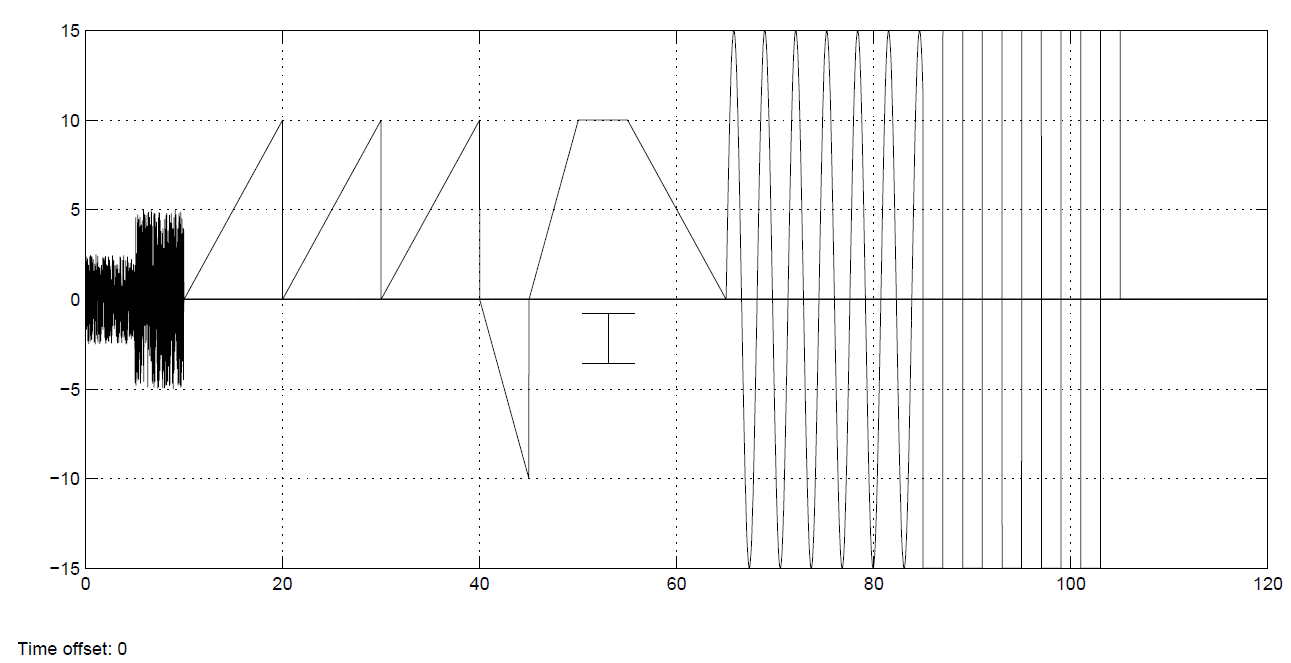 testcase signal_generation() runs on mtcType{
 seq{
  apply_noise(Throttle, 5.0, 5.0);
  apply_noise(Throttle, 10.0, 5.0);
  apply_ramp(Throttle, 10.0, 10.0, 2.0, 3);
  apply_ramp(Throttle, -10.0, 5.0, 2.0, 1);
  apply_trapezoid(Throttle, 10.0, 0.0, 5.0, 5.0, 10.0,1);
  apply_sinewave(Throttle, 15.0, 0.5, 20.0);
  apply_squarewave(Throttle, 15.0, 0.5, 20.0); }}
18
TTCN-3 embedded Signal comparison
absolute difference
m-relative difference
m-slope difference
function AbsDifference(in SignalType signal,
                       in SignalType ref,
			   in float timeval)
return float
 
//  return abs(signal.at(timeval).value - ref.at(timeval).value);
function MRelDifference(in SignalType signal,
                        in SignalType ref,
			    in float timeval)
return float

//  return absDifference(signal,ref,timeval)//                      /(sqrt(abs(signal.at(timeval).value))//                      * sqrt(abs(ref.at(timeval).value)));
function MSlopeDifference(in SignalType signal,
                          in SignalType ref,
                          in float timeval)
return float
// var float _sd:= signal.at(timeval).delta;
// var float _s:= sqrt(abs(1.0/2.0*_sd//                           *(signal.at(timeval-_sd).value//                             -signal.at(timeval).value)));
// var float _rd:= ref.at(timeval).delta;// var float _s:= sqrt(abs(1.0/2.0*_rd//                    *(ref.at(timeval-_rd).value -ref.at(timeval).value)));// return absDifference(signal.at(timeval-_sd).value, //                      ref.at(timeval-_rd).value)/(_s * _r);
19
TTCN-3 embedded Assessment and offline analysis
type record Sample { float value_,  float timestamp_, float delta_};

type Samples record of Sample;
 
testcase myTestcase () runs on Tester{
   var Samples sRec;
   // measure on all incoming ports for 100 seconds
   wait(100.0);
   // get the all sampless at myInport until now
   sRec:= EngineSpeed.history(0.0, now);

   var int i;

   for(i:=0;i<lengthof(myStreamRec); i:=i+1){
     assert(sRec[i].value_ >= 10.0);
   }	
}
TTCN-3 embedded Assessment and offline analysis
template Samples Greater10:={   +(Sample:{value_:=(10.0 .. infinity), 
            timestamp_:=?, delta_:=?)}};

assert(match (sRec, Greater10));


template Samples SequenceOfGreaterOne :={   #(5,40)(Sample:{value_:=(5000.0 .. infinity), 
                  timestamp_:=?, delta_:=?)}};
 
find (sRec, AllGreaterThanTenOrNone);
count (sRec, AllGreaterThanTenOrNone);
Integration with Matlab/Simulink
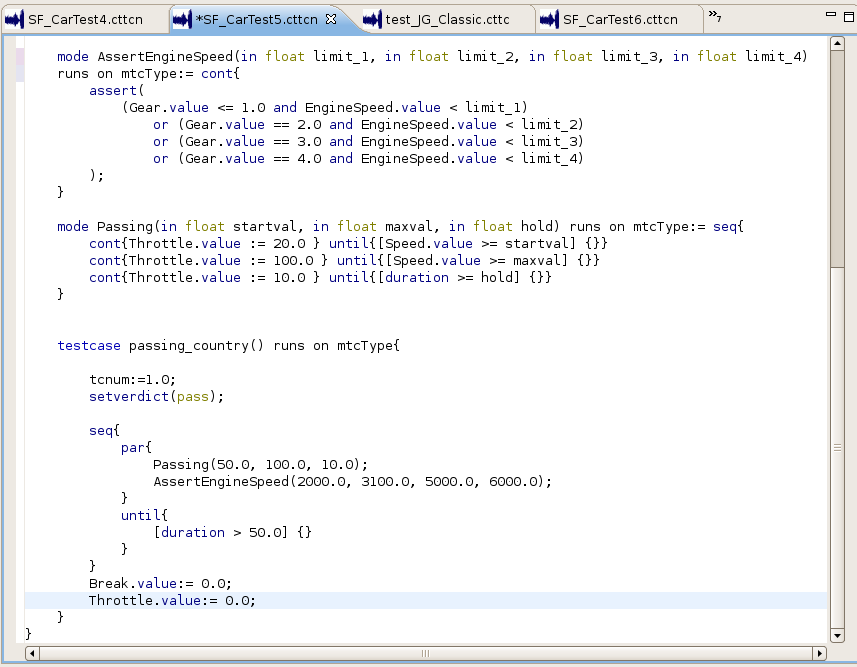 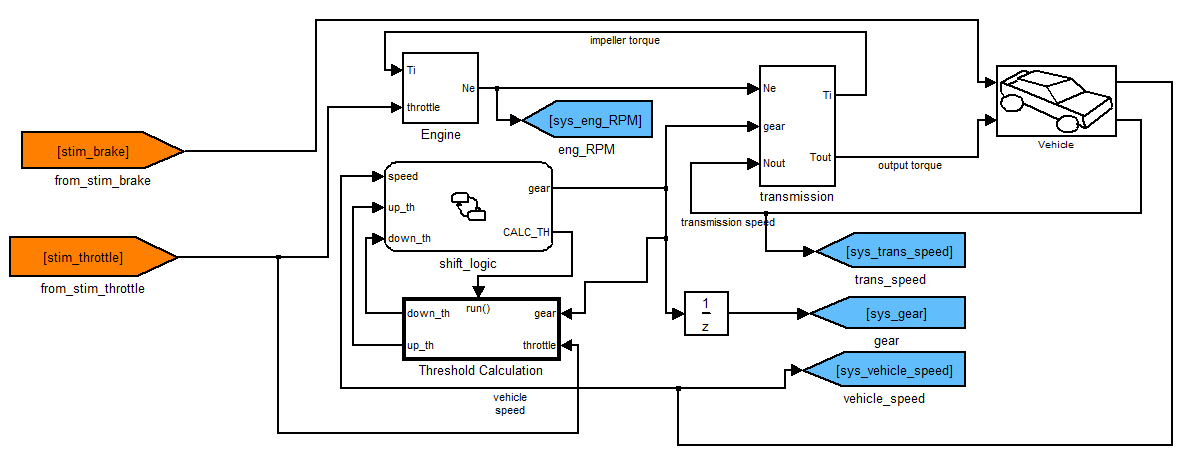 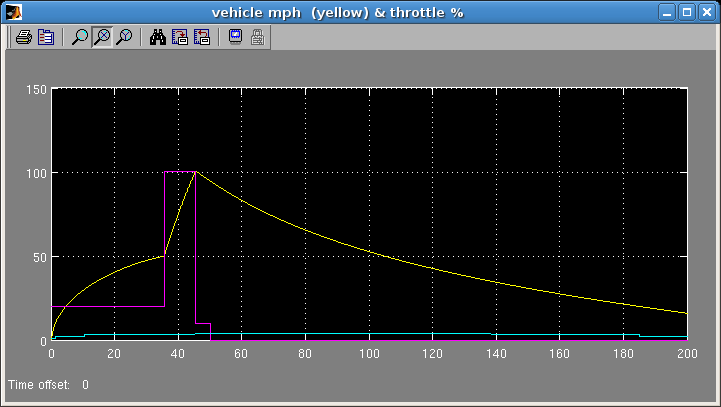 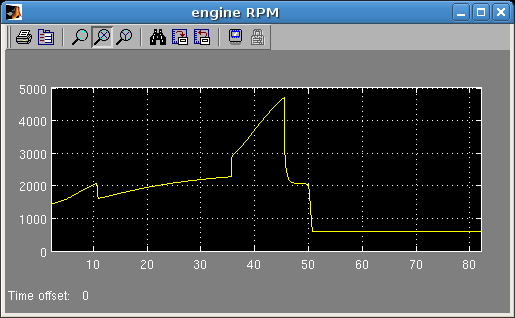 22
Integration with CANOE
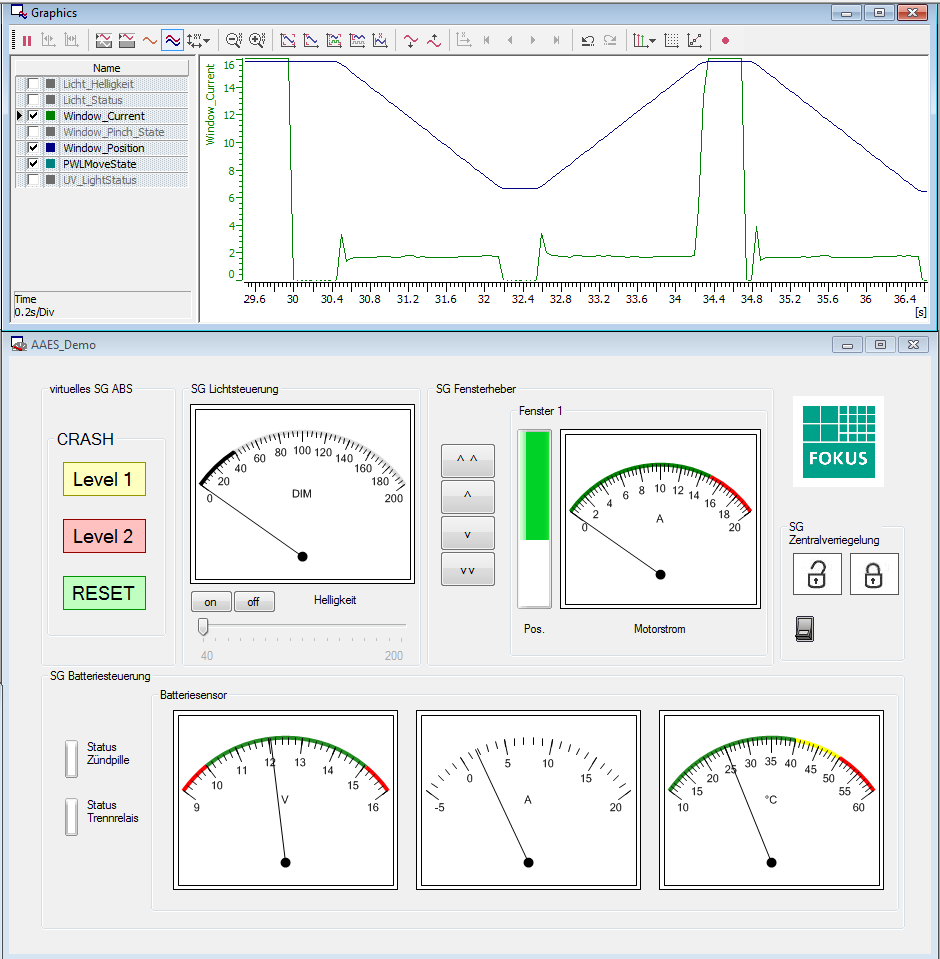 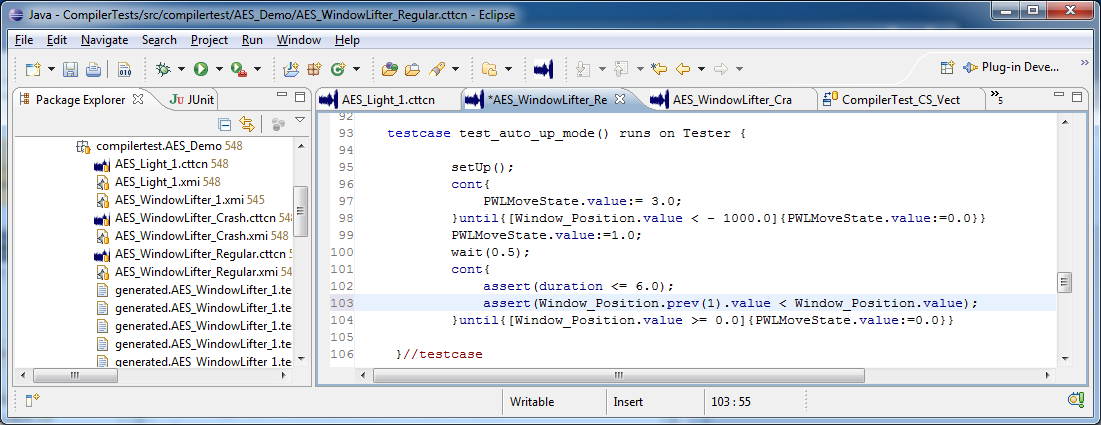 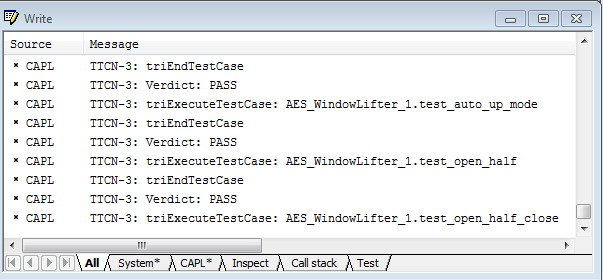 TTCN-3 embedded Summary and outlook
TTCN-3 embedded concepts are defined
RT are available with TTCN-3 V 4.2.1
Continuous concepts are in preparation for standardization
Explorative compiler are available
FOKUS TTCN-3 embedded compiler and runtime
Testing Technologies TT-Workbench with TTCN-3 embedded support
Research on test reuse for component based systems
Contact and information
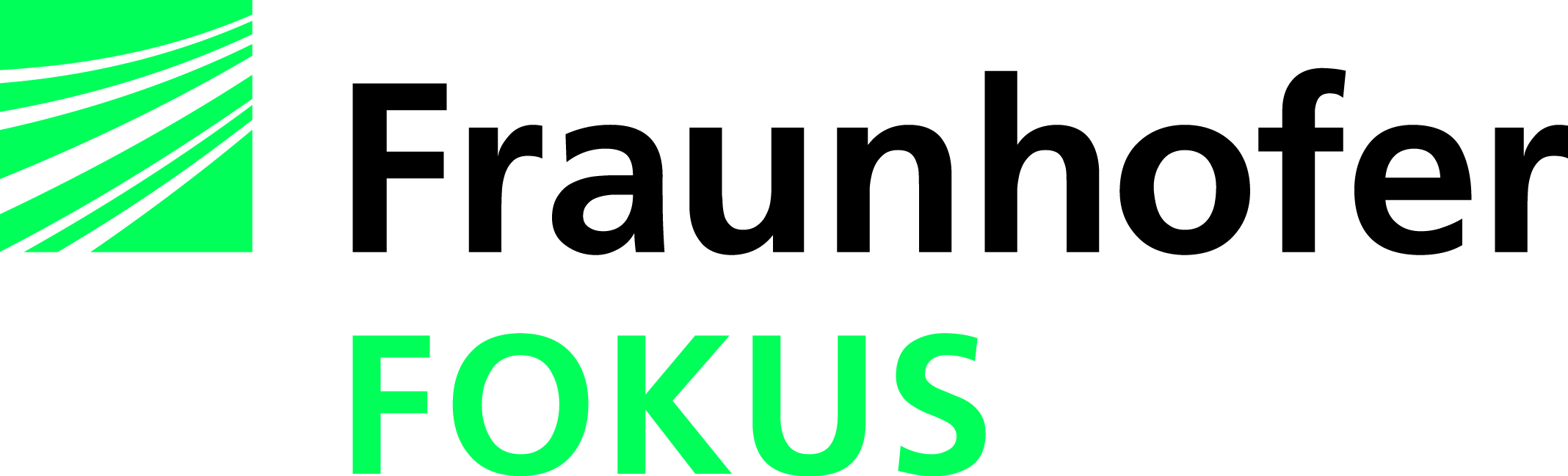 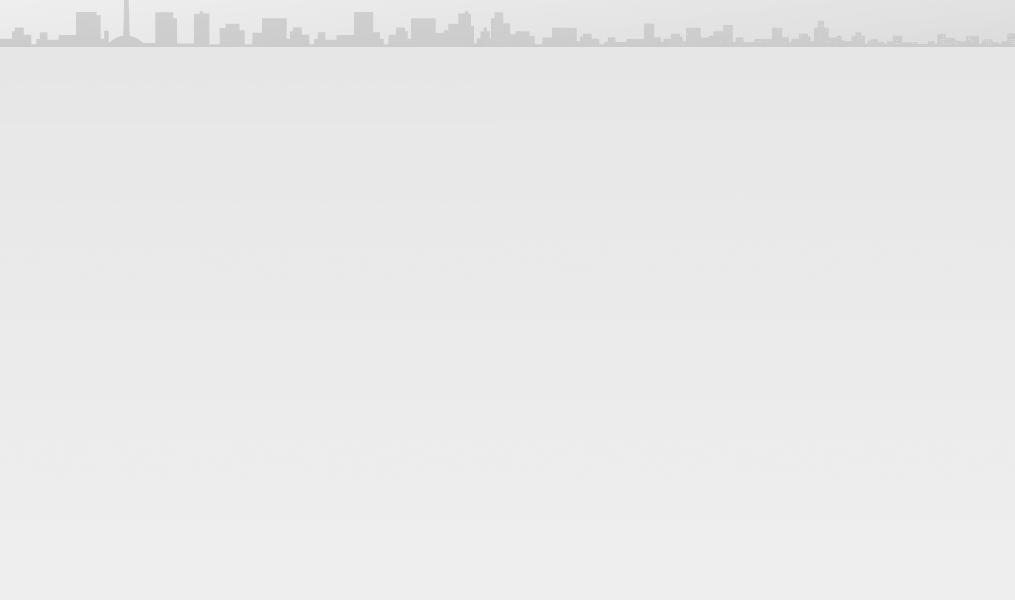 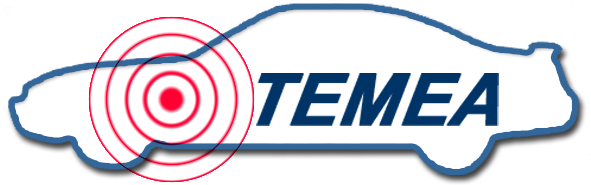 www.temea.org
Jürgen Großmann
Fraunhofer FOKUS
Kaiserin-Augusta-Allee 31,10589 Berlin
Tel:   +49-30-3463-7390
juergen.grossmann@fokus.fraunhofer.de
[Speaker Notes: Kurzprofil Fraunhofer Institut FOKUS 
 Die gestiegen Herausforderungen im Automotive Software Engineering sind die Treiber für die Forschungs- und Entwicklungsarbeiten am Fraunhofer Institut FOKUS.
 Automotive Software schafft innovative Sicherheitssysteme, befindet sich jedoch im Spannungsfeld von Kostenreduktion und Qualitätssteigerung]